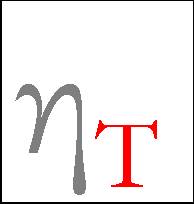 Nano Materials that Enhance Light Emitting Device (LED) Efficiency and Performance

Rekha Bangalore
Chief Technology Officer, (CEO/ CTO)
NanoThermo
Nanomaterial innovations for Energy Efficiency
NanoThermalSolutions
1
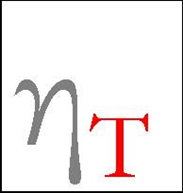 NanoThermo, Inc.
Early stage technology company
Prototype developed
Provisional Patent Filed at US PTO
In discussions with multiple customers and research partners
Highly accomplished management team
Seeking funding, strategic partnerships and expertise
2
NanoThermalSolutions
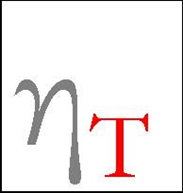 Value Proposition
NanoThermo provides easy integration, improves LED efficiency by 20%, increases lifecycle by 10% and saves 75% energy. 
NanoThermo also reduces the LED fixture with smaller heat sinks and fans that are used currently.
3
NanoThermalSolutions
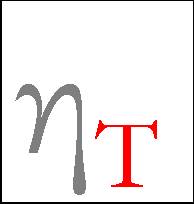 Team
Rekha Bangalore –Chief Technology Officer (CEO/CTO)
Over  twenty of experience in semiconductor industry and technology commercialization
BS and MS in Electronics and Computer Engineering and a MS in Technology Commercialization
Madhavrao (Rao) Govindaraju , Ph.D.– Chief Operating Officer (COO)
Over twenty years of industrial and  product development experience in materials science, nanotechnology
Ph.D. in Materials Engineering, University of Iowa, IA.
Prof. A.M. Rao, Ph.D. – Chief Scientific Officer (CSO)
Recognized for his outstanding contributions to nanotechnology
Earl Hager-Vice President, Strategy and Marketing
Over twenty years experience in Technology Commercialization  and Business development
B.S in Business
Technical Advisors
Prof. Clois Powell, Texas State University, San Marcos, TX
32 Years in Polymer Research
Production Patented technologies in products
Saumil Shah, President, Live Oak Logic, LLC
Established long standing, profitable, beneficial business related to semiconductor, device manufacture
Established relationships with semiconductor industry
4
NanoThermalSolutions
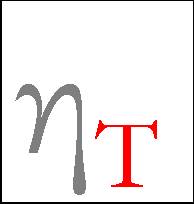 LED Thermal Management Problem
Heat dissipation is one of the core problems effecting the efficiency and performance of high-brightness light emitting devices (HB-LEDs), which is an attractive candidate for future lighting applications.
Luminance of HB-LEDs will reduce linearly while the life will reduce exponentially with the increasing junction temperature.
5
NanoThermalSolutions
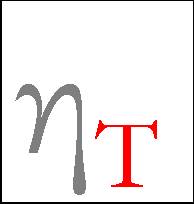 LED BarrierHeat Dissipation Problem
6
NanoThermalSolutions
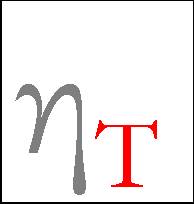 Heat vs LED Performance
7
NanoThermalSolutions
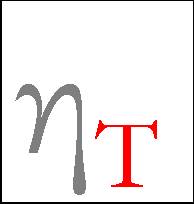 NanoThermo’s Proprietary Technology
Bucky papers made from metal decorated carbon nanotubes

Advantages
Lightweight
High thermal conductivity
High mechanical properties
Reduces Temperature of Soldering point by 8 degrees Celsius 
Improves operating life by 1.4 years
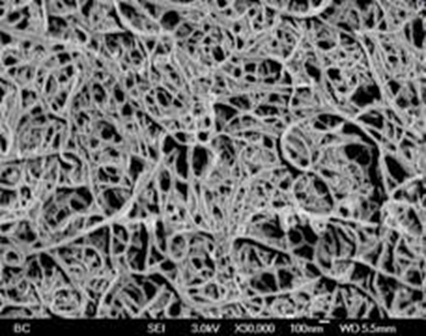 8
NanoThermalSolutions
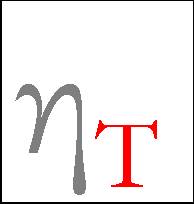 Competition
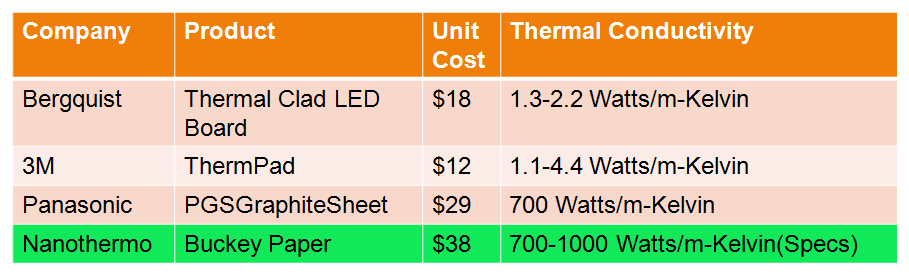 Higher Thermal Conductivity
Lowers LED  Luminous Degradation
Improves Operating Life(1.5 years)
and Reliability
  Integrates Heat Sink in Phase II
9
NanoThermalSolutions
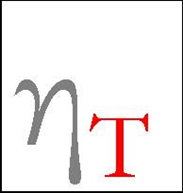 Business Model
The business model stresses by taking the new nano material through the market validation stage with an identified alpha customer-American light systems. 
This adds value by product performance and field testing that are required for certification and provides direct sales income.
10
NanoThermalSolutions
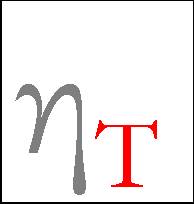 Business Opportunity
11
NanoThermalSolutions
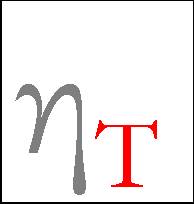 TechnologyDevelopment
12
NanoThermalSolutions
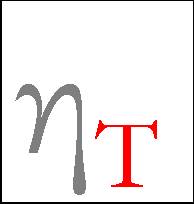 High Brightness (HB) LED Market- Street Lighting
13
NanoThermalSolutions
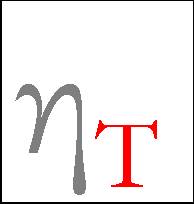 Ideal Solution
14
NanoThermalSolutions
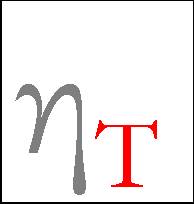 Customer Base
15
NanoThermalSolutions
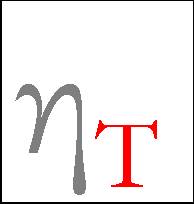 Summary
NanoThermo’s products will lead to greater energy savings, lower the cost of LEDs, and will accelerate adoption of HB-LED products, leading to higher sales to OEMs.
Customers of HB-LEDs (such as cities & developers) can save capital investment money.
16
NanoThermalSolutions
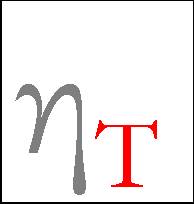 Thank You
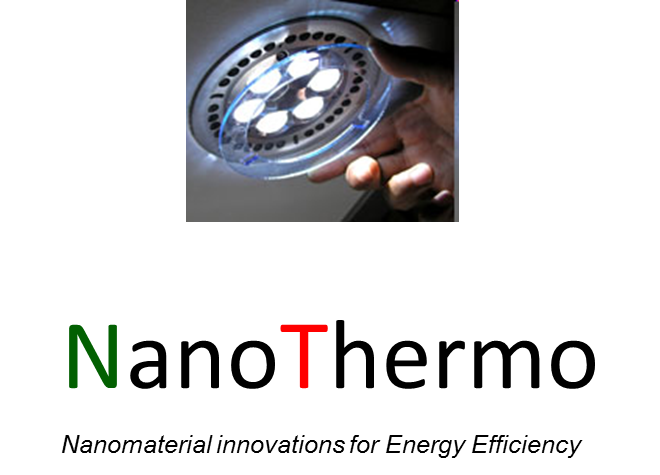 17
NanoThermalSolutions